Путешествие по России
Природные 
зоны
Заповедные
места
Родной
край
Экологическая
Природные зоны
Убери лишнее
Арктика
Тундра
МОЛОДЦЫ!
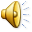 Лес
Поле
Степь
Водоем
Пустыня
Природные зоны
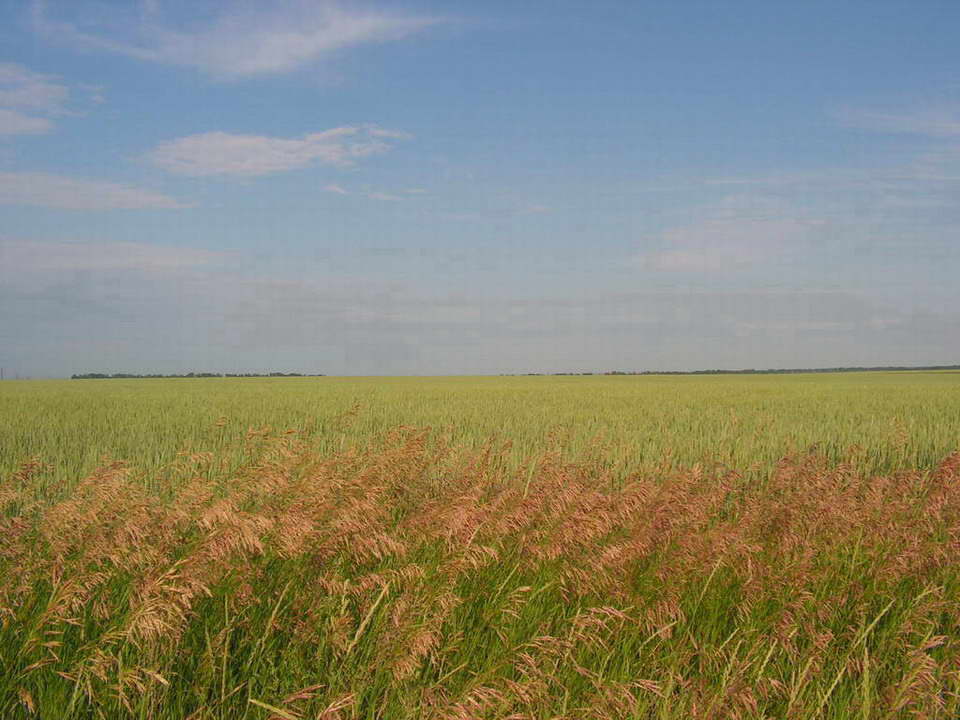 Узнай природную зону
Много птиц, мелких животных, насекомых. Жарко, сухо летом. Плодородные почвы.
МОЛОДЦЫ!
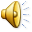 Природные зоны
Соотнеси животное с природной зоной
соболь
тушканчик
МОЛОДЦЫ!
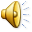 морж
песец
пустыня
пустыня
дрофа
степь
степь
тундра
тундра
лес
Арктика
Арктика
Путешествие по России
Природные 
зоны
Заповедные
места
Родной
край
Экологическая
Заповедные места
овцебык
Остров Врангеля
сайгак
Черные Земли
Кавказский олень
Кавказский
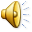 Таймырский
Северный олень
Приокско-Террасный
зубр
МОЛОДЦЫ!
Заповедные места
овцебык
Остров Врангеля
сайгак
Черные Земли
Кавказский олень
Кавказский
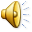 Таймырский
Северный олень
Приокско-Террасный
зубр
МОЛОДЦЫ!
Черноморское 
побережье
Черноморское 
побережье
пустыня
пустыня
лес
лес
Арктика
тундра
тундра
Путешествие по России
Природные 
зоны
Заповедные
места
Родной
край
Экологическая
Экологическая
Экологическая
Как называется птица, которая за год спасает тонну хлеба?
МОЛОДЦЫ!
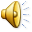 сова
Экологическая
Эта птица приносит лесу огромную пользу. В час она съедает 100 гусениц.
МОЛОДЦЫ!
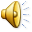 кукушка
Экологическая
Этим насекомым мы обязаны тем, что знаем вкус шоколада, потому что они являются единственными опылителями какао. Живут везде, и у нас в Тбилисской их очень много. Насекомые – труженики.
МОЛОДЦЫ!
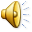 муравьи
Народные приметы
Народные приметы
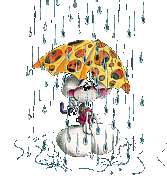 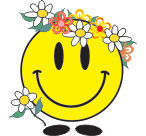 К хорошей погоде
К плохой погоде
Дым от костра поднимается вверх
Дым от костра стелется по земле
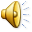 Голуби воркуют громко
Вороны громко каркают
Ласточки летают низко над землей
Ласточки летают высоко
МОЛОДЦЫ!
Путешествие по России
Природные 
зоны
Заповедные
места
Родной
край
Экологическая
Родной Край
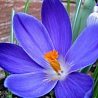 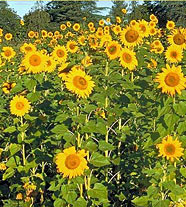 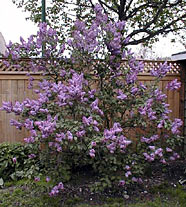 п
с
е
к
у
п
с
л
о
к
а
р
д
ы
в
а
ч
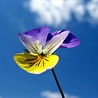 в
и
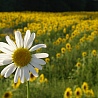 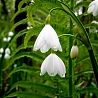 н
ф
и
ш
т
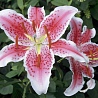 МОЛОДЦЫ!
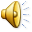 Путешествие по России
Природные 
зоны
Заповедные
места
Родной
край
Экологическая